PROGRAMA 
CONSORCIOS DE EXPORTACIÓN
IV Reunión Anual Red Ibero
21 de Noviembre 2014
Buenos Aires
Fundación Exportar
La Fundación Exportar es una ENTIDAD MIXTA, constituida por el sector público y privado.

Es la agencia de promoción de exportaciones de la CANCILLERÍA ARGENTINA.

Tiene por OBJETIVO fomentar el incremento y la diversificación de las exportaciones de las empresas argentinas.
Fundación Exportar
PROMOCIÓN DE EXPORTACIONES

RELACIONES INSTITUCIONALES
SERVICIOS EXPORTAR
PROMOCIÓN DE EXPORTACIONES
Promoción de Exportaciones
Tipo de Acción de Promoción
FERIAS INTERNACIONALES
PROGRAMAS DE INSERCIÓN DE PRODUCTOS ARGENTINOS
RONDAS INTERNACIONALES DE NEGOCIOS
Promoción de Exportaciones
Sectores
MOA - Alimentos
MOI
Servicios
Bienes Culturales
SERVICIOS EXPORTAR
RELACIONES INSTITUCIONALES
Relaciones Institucionales
Coordinación Federal
Comunicación Institucional
Noticias de ExportAr
Premio ExportAr
www.exportar.org.ar
INTELIGENCIA COMERCIAL
Sectores
Información
Comercial
Atención a
Empresas
Grupos Exportadores
Capacitación
INTELIGENCIA COMERCIAL
Grupos Exportadores

¿Cómo asociarse para Exportar?
Relaciones InstitucionalesGRUPOS EXPORTADORES
A las pymes le conviene exportar porque:
Aumentan su volumen de ventas.

Están obligadas a mejorar la calidad de su producción.

Deben innovar en sus productos.

Tienen menos problemas de venta ante vaivenes de la economía.

Fortalecen su marca en el mercado interno.
Relaciones Institucionales GRUPOS EXPORTADORES
ASOCIATIVIDAD EMPRESARIA
La ASOCIATIVIDAD EMPRESARIA es un mecanismo de cooperación flexible entre empresas, donde cada uno, sin perder su autonomía, decide voluntariamente participar de un esfuerzo conjunto para la obtención de objetivos comunes.
Las empresas pymes no suelen tener gerencias de exportación, motivo por el que es importante la ASOCIATIVIDAD como herramienta para la exportación.
La experiencia transitada confirma que la acción conjunta de las empresas, orientada por un Coordinador, aumenta las posibilidades de posicionarse exitosamente en el exterior.
Relaciones Institucionales GRUPOS EXPORTADORES
RAZONES QUE MOTIVAN LA CREACIÓN DEL CONSORCIO
BUSQUEDA DE VOLÚMENES DE PRODUCCIÓN
OFERTA DE PRODUCTOS COMPLEMENTARIOS
AMPLIAR LA OFERTA EXPORTABLE
Relaciones Institucionales GRUPOS EXPORTADORES
LOGROS GENERALES
Mayor poder de comercialización y negociación en el mercado internacional
Reducción de costos de insumos y servicios en el mercado interno
Relaciones Institucionales GRUPOS EXPORTADORES
PRINCIPALES LOGROS OPERATIVOS
Reducción de los gastos generales de exportación
Promoción mas eficaz con costos reducidos
Despertar mayor interés en compradores extranjeros
Disminuye el riesgo por inexperiencia (se aprende en conjunto)
Facilita la penetración en nuevos mercados dando mayor seguridad al diversificarlos
Posibilidad de creación de una marca conjunta
Relaciones Institucionales GRUPOS EXPORTADORES
PRINCIPALES PROBLEMAS
Independencia frente a la agrupación
Diferencia de los tamaños de las empresas
Dificultades en la toma de decisiones
No concretar acciones
Cambios reiterados en la composición del consorcio
Relaciones Institucionales GRUPOS EXPORTADORES
PRINCIPALES FACTORES DE ÉXITO
Integración entre los participantes
Liderazgo del coordinador
Reglamento interno bien elaborado
Un plan de negocios con bases sólidas
Realizar las acciones indicadas para concretarlo
Relaciones Institucionales GRUPOS EXPORTADORES
Liderazgo del coordinador
Es un liderazgo basado en el consenso.
El coordinador debe ser un especialista idóneo en comercio exterior.
Es recomendado que tenga experiencia con el sector/producto.
La función principal del coordinador es suplir la falta de información y conocimiento de las empresas en torno al comercio exterior.
Deberá evaluar a las empresas miembro del grupo, desarrollar su oferta exportable y armar un plan de exportación para el grupo a corto y mediano plazo.
Relaciones Institucionales GRUPOS EXPORTADORES
Fundación Exportar – Fundación ICBC
Requisitos
Grupo entre 5 y 15 Empresas.

Experiencia exportadora de alguna Empresa.

Mismo canal de distribución.

Designar un Coordinador que produzca un informe mensual y concurra a las reuniones de las Fundaciones.
Relaciones Institucionales GRUPOS EXPORTADORES
Fundación Exportar – Fundación ICBC
Requisitos
Debe tratarse de productos con valor agregado.

Las Empresas deben proyectar un plan de acción grupal.

El Grupo debe reunirse periódicamente al menos una vez por mes.
Relaciones Institucionales GRUPOS EXPORTADORES
Formulario de Inscripción
INFORMACIÓN GENERAL
Información solicitada:
 
Nombre del  Grupo a Conformar: 
Razón social: 
Contacto de la Empresa: 
C.U.I.T. (11 dígitos):
E-mail de la persona de contacto:    
Dirección postal:
Teléfonos:                                                                        
Fax: 
Página WEB (informar si la web tiene traducción): 
Números de empleados:
Relaciones Institucionales GRUPOS EXPORTADORES
Formulario de Inscripción
2) INFORMACIÓN COMERCIAL:
Información solicitada:

Certificados de calidad de la Empresa y de los Productos (si los tiene):
Mercados a los cuales exporta
Productos a exportar (con posición arancelaria si la conoce): 
Marcas comerciales (si las tiene):
Canales de distribución locales: (a quien le venden) Minorista/mayorista/distribuidor/cadenas de negocios:

¿Ha asistido a alguna feria en el exterior en los últimos años? ¿Cuales?
¿Ha realizado algún viaje de ventas en los últimos años? Indicar país/es: 
¿Ha participado en Rondas de Negocios a nivel local?
¿Ha participado alguna vez en alguna actividad de las Fundaciones Exportar?

Breve reseña/presentación de la empresa:
Relaciones Institucionales GRUPOS EXPORTADORES
Formulario de Inscripción
3) DATOS DE LAS EXPORTACIONES
Información solicitada:

Las cifras de exportación de la empresa. Los datos se presentan en miles de dólares 
y sobre los últimos 5 años . Es necesario disgregar en:

-EXPORTACIONES DIRECTAS: Cuando la empresa vende directamente al importador
-EXPORTACIONES INDIRECTAS: Cuando la empresa le vende a un tercero, y este es
quien vende al importador.
 
En el caso de que la empresa no haya realizado exportaciones directas ni indirectas deberá adjuntar a este formulario una breve explicación de por qué sus productos pueden ingresar al mercado exterior
Relaciones Institucionales GRUPOS EXPORTADORES
Apoyo de la Fundación Exportar
PAGO DE HONORARIOS COORDINADOR

CAPACITACIÓN A COORDINADORES Y EMPRESAS DE LOS GRUPOS
PAGO DE VIÁTICOS A COORDINADORES DEL INTERIOR

ASISTENCIA PARA FOLLETERÍA/WEB GRUPAL
Relaciones Institucionales GRUPOS EXPORTADORES
Apoyo de la Fundación Exportar
INFORMACIÓN COMERCIAL

ASISTENCIA TÉCNICA (Agendas de Negocios)

FERIAS INTERNACIONALES

RONDAS DE NEGOCIOS
1
1
2
15
1
9
1
1
8
12
7
18
GBA: 13
Interior: 5
Relaciones Institucionales GRUPOS EXPORTADORES
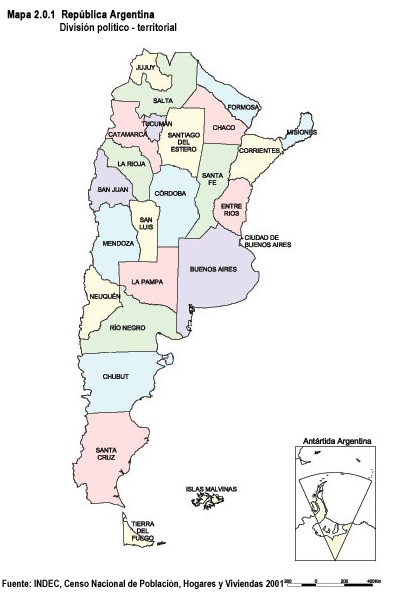 DISTRIBUCIÓN GEOGRÁFICA
76 Grupos
465 Empresas
33% GBA
77% Interior
Relaciones Institucionales GRUPOS EXPORTADORES
Grupos por Sector
ACEITES
GRUPO EXPORTADOR ARGENTINA OLIVE GROUP - AOG - LA RIOJA
GRUPO CODEVAL

ALIMENTOS
GRUPO SUR EXPORT
GRUPO EXPORTADOR PYMES LÁCTEAS DE SANTA FE – APYMEL
GRUPO EXPORTADOR TAMBO PAMPA
CONSORCIO EXPORTADORE DE LEGUMBRES DE CORDOBA
GRUPO EXPORTADOR DE JUGO DE UVAS CONCENTRADO- CONEXPORT -
GRUPO EXPORTADOR TAMBO PAMPA
Relaciones Institucionales GRUPOS EXPORTADORES
APICULTURA
CONSORCIO APÍCOLA REGIÓN CUYO
GRUPO DE PRODUCTORES EXPORTADOR APICOLA CORRENTINO
GRUPO DE PRODUCTORES EXPORTADORES DE MIEL – CHACO
GRUPO DE PRODUCTORES EXPORTADORES DE MIEL - FECOAPI - BUENOS AIRES
GRUPO EXPORTADOR APÍCOLA DEL RÍO PARANÁ - ENTRE RÍOS
MIELES DE ARGENTINA – MAR DEL PLATA BUENOS AIRES
GRUPOS EXPORTADOR APICOLA DEL SUDOESTE

AUDIOVISUALES
GRUPO EXPORTADOR CREATIVIDAD AUDIOVISUAL ARGENTINA - CREAAR - CIUDAD DE BUENOS AIRES
GRUPO EXPORTADOR CORDOBA PRODUCE
GRUPO ANDES FILMS
GRUPO Q VISUAL
ANIMADORES ARGENTINOS ASOCIADOS
Relaciones Institucionales GRUPOS EXPORTADORES
AUTOPARTES
CONSORCIO EXPORTADOR PIEZAS; ACCESORIOS; REPUESTOS TRANSPORTE - CEPART – ROSARIO
GRUPO EXPORTADOR DE AUTOPARTES - AUTOPAR - BUENOS AIRES
GRUPO EXPORTADOR DE AUTOPARTES - COEXPAR – ROSARIO
GRUPO EXPORTADOR DE AUTOPARTES PARA COMPETICIÓN –UALÉN- SANTA FE
BIOTECNOLOGIA
GRUPO EXPORTADOR COBIO
CONSTRUCCIÓN
CONSORCIO DE HERRAJES DISTRITO INDUSTRIAL PATAGONIA - DIPAT - BUENOS AIRES
GRUPO EXPORTADOR DE B&D BAÑOS Y DISEÑO
COSMÉTICOS
GRUPO EXPORTADOR DE COSMÉTICOS AUSTRAL BEAUTY CARE - BUENOS AIRES
GRUPO EXPORTADOR “ARGENTINA BEAUTY GROUP”
Relaciones Institucionales GRUPOS EXPORTADORES
DEPORTES
GRUPO EXPORTADOR DE CAZA; PESCA Y NÁUTICA - BUENOS AIRES/CÓRDOBA

EDUCACIÓN
CONGLOMERADO EXPORTADOR DE SERVICIOS EDUCATIVOS "CON ELE“
CONGLOMERADO EXPORTADOR DE SERVICIOS EDUCATIVOS DE BUENOS AIRES - "CONADE“
CONSORCIO “STUDY IN MENDOZA”

ELECTRO ELECTRÓNICA
CONJUNTO ARGENTINO EXPORTADOR - CAEX - BUENOS AIRES
GRUPO INDUSTRIAL ARGENTINO DE PRODUCTOS ELÉCTRICOS - GIAPE - CIUDAD DE BUENOS AIRES
Relaciones Institucionales GRUPOS EXPORTADORES
FERRETERÍA
GRUPO EXPORTADOR DE FABRICANTES DE FERRETERIA Y SANITARIOS ARGENTINO - GEFYSA - BUENOS AIRES
GRUPO EXPORTADOR DE FERRETERÍA INDUSTRIAL - UNESA - SAN FRANCISCO – CÓRDOBA

FRUTAS Y VERDURAS
GRUPO DE EXPORTADOR DE ZAPALLOS Y DEMAS HORTALIZAS - SAN JUAN
GRUPO DE PRODUCTORES DE PALTA – TUCUMAN
GRUPO DE UVAS DE CALIDAD CONSORCIO DE COOPERACION - SAN JUAN
GRUPO EXPORTADOR DE FRUTA FRESCA - SJFRUITS - SAN JUAN
GRUPO EXPORTADOR DE PASAS DE UVA SURIA EXPORT - SAN JUAN
GRUPO PRODUCTOR Y EXPORTADOR DE AJOS - SAN JUAN
Relaciones Institucionales GRUPOS EXPORTADORES
GOURMET
GRUPO EXPORTADOR DE ALIMENTOS DELICATESSEN - FOOD CONCEPT - BUENOS AIRES
GRUPO EXPORTADOR DULCOR GOURMET

JOYERÍA
GRUPO EXPORTADOR DIBA

JUEGOS
GRUPO EXPORTADOR DE JUGUETES DIDÁCTICOS - TOC TOC - CIUDAD DE BUENOS AIRES
MAQUINARIA
GRUPO EXPORTADOR DE MÁQUINAS Y EQUIPOS PARA LA INDUSTRIA ALIMENTICIA - GEMEIA – ROSARIO
 GRUPO EXPORTADOR LEDIA
GRUPO PRISMA
Relaciones Institucionales GRUPOS EXPORTADORES
MAQUINARÍA AGRÍCOLA
AGROSUR - GRUPO EXPORTADOR DE AGROPARTES E IMPLEMENTOS AGRICOLAS 
CONSORCIO AGROINDUSTRIAL 9 DE JULIO
 CONSORCIO EXPORTADOR DE AGROPARTES DEL PARANÁ
 CONSORCIO EXPORTADOR DE AGROPARTES ESPINILLO – CÓRDOBA
GRUPO EXPORTADOR DE MAQUINARIAS AGRICOLAS - LAS PAREJAS - SANTA FE
GRUPO EXPORTADOR DEL CENTRO OESTE SANTAFESINO
GRUPO EXPORTADOR METALÚRGICO DE PERGAMINO GEMEP
GRUPO EXPORTADORDE MAQUINARIA AGRÍCOLA Y AGROPARTES - DPTO BELGRANO

MARROQUINERÍA
GRUPO EXPORTADOR DE MANUFACTURAS DE CUERO - GEMC - BUENOS AIRES
Relaciones Institucionales GRUPOS EXPORTADORES
MODA
GRUPO EXPORTADOR DE ACCESORIOS PARA LA VESTIMENTA - MODA Y DISEÑO - CIUDAD DE BUENOS AIRES
GRUPO EXPORTADOR PROYECTO CUADRILLA
CONSORCIO COMUNIDAD ZONDA

MUEBLES
GRUPO EXPORTADOR DE DISEÑO Y DECORACIÓN - GEDDAR - CIUDAD DE BUENOS AIRES
GRUPO EXPORTADOR DE MUEBLES – CAÑADA DE GÓMEZ

EQUIPAMIENTO MÉDICO
GRUPO EXPORTADOR DE EQUIPAMIENTO MEDICO HOSPITALARIO HOSLAB
GRUPO EXPORTADOR PROMEX
Relaciones Institucionales GRUPOS EXPORTADORES
SOFTWARE
CLUSTER TUCUMÁN TECHNOLOGY
TEATRO
CONSORCIO EXPORTADOR DE TEATRO ARGENTINO
TURISMO
GRUPO ORC - OPERADORES DE TURISMO RECEPTIVO CORDOBA
CONSORCIO MEDICAL CARE
VINOS
CONSORCIO VITIVINÍCOLA DE SALTA – COVISALTA
GRUPO EXPORTADOR SAN JUAN WINES
GRUPO EXPORTADOR ABA
CONSORCIO WABWI
GRUPO EXPORTADOR DE VINO GRANEL DEL VALLE CENTRAL
GRUPO EXPORTADOR VITIVINÍCOLAS DE VINO A GRANEL
Relaciones Institucionales GRUPOS EXPORTADORES
Relaciones Institucionales GRUPOS EXPORTADORES
RESULTADOS DEL PROGRAMA
Relaciones Institucionales GRUPOS EXPORTADORES
RESULTADOS DEL PROGRAMA
Relaciones Institucionales GRUPOS EXPORTADORES
RESULTADOS DEL PROGRAMA
Relaciones Institucionales GRUPOS EXPORTADORES
PRINCIPAL ÉXITO DEL PROGRAMA
PyMES
MERCADO MUNDIAL
GRUPOS
Relaciones Institucionales GRUPOS EXPORTADORES
A las pymes le conviene exportar porque:
Aumentan su volumen de ventas.

Están obligadas a mejorar la calidad de su producción.

Deben innovar en sus productos.

Tienen menos problemas de venta ante vaivenes de la economía.

Fortalecen su marca en el mercado interno.
CONTACTO
Ing. Oscar Alexandro
Relaciones Institucionales
oalexandro@exportar.org.ar  
T. +54 11 4114 -7700
Lic. Pablo Carcione
Relaciones Institucionales
pcarcione@exportar.org.ar  
T. +54 11 4114 -7700
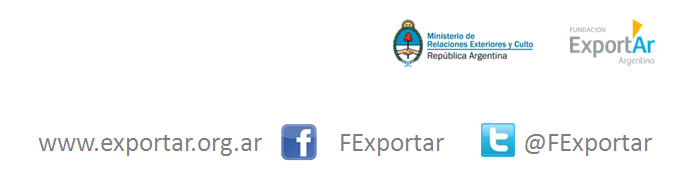